Khawaja T, Janus S, Al-Kindi SG
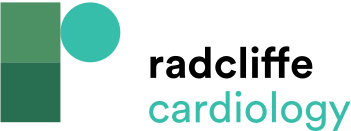 Coronary CT Angiography Showing SCAD in a 48-year-old Woman with Fibromuscular Dysplasia and Recurrent Coronary Artery Dissection
Citation: US Cardiology Review 2022;16:e11.
https://doi.org/10.15420/usc.2021.30
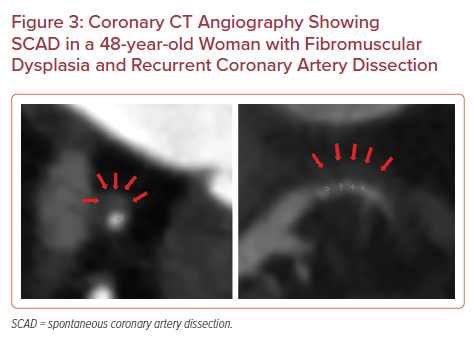